第 一 章ASP.NET 4.5的介紹
授課老師：洪瑞展
2015/9/19
1
本章學習目標
1. 讓讀者了解ASP與ASP.NET的架構差異及撰寫方法。
2. 讓讀者了解.NET Framework 的架構。
2015/9/19
2
本章內容
1-1.為何要學習ASP.NET？
1-2. ASP.NET的版本
1-3 .NET Framework 的架構
1-4. ASP與ASP.NET的架構圖之比較
1-5. ASP.NET的IL(中介語言)
1-6. ASP.NET 4.5的執行環境
2015/9/19
3
1-1. 為何要學習ASP.NET？
最主要的原因是因為ASP雖然非常易學易用，但是它存在著一些潛在性的問題，諸如： 
1. 程式碼不夠結構化(程式碼與HTML語法混合使用)。
2. 程式碼不夠嚴謹(沒有資料型態)。
3. 沒有真實的元件模組(不是真正的物件導向語言)。
4. 只能支援VB Script 與JAVA Script語言。
5. 沒有好的偵錯程式。
6. ADO無法直接與DataGrid元件結合。
2015/9/19
4
一、程式碼不夠結構化
當你在撰寫ASP程式時，你是否有發現，ASP與VB程式語言的語法非常相似，甚至比VB還要簡單，但是ASP程式碼常常與HTML語法混合在一起，往往使得程式設計者在Debug(除錯)時，非常的困難。
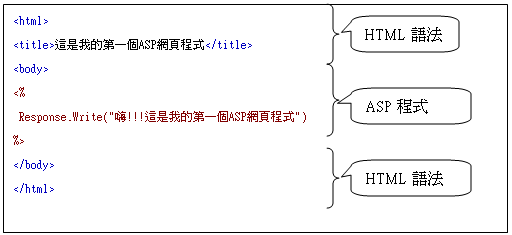 2015/9/19
5
二、程式碼不夠嚴謹
在一般的程式語言中，變數都必須要先宣告才能使用，而在ASP中變數卻沒有辦法宣告變數的資料型態，故在效率上比較差，因為每次執行時還須再自動轉換資料型態。例如：自排車與手排車的比較就可以得知。
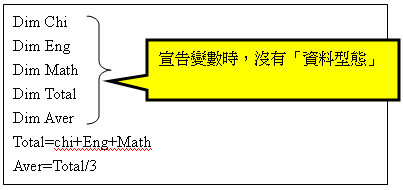 2015/9/19
6
三、沒有真實的元件模組
ASP並沒有物件導向的觀念，最多只能使用函數罷了，因此幾乎每一個小程式都必須要撰寫程式碼，例如：檔案上傳及自動分頁功能，甚至ASP無法完成的各種資料控制元件(如：GridView, Repeater等)，這些在ASP.NET中都有完整的元件可以使用，並且減少重複撰寫相同功能的情形發生。
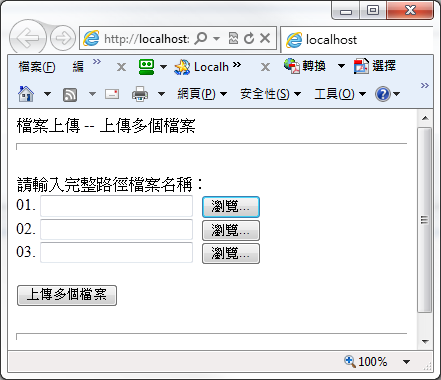 2015/9/19
7
四、只能支援VB Script與JAVA Script語言
以前製作動態伺服器網頁的技術，以微軟的ASP是最具普遍性與簡易性。
ASP是以Script語言為主，如：VBScript或JavaScrip內嵌在網頁的<%與%>符號之中，它是專門用來處理伺服器端的程式。所以，ASP真的很可憐，只有兩種Script語言有支援它，但是，嚴格來說，Script並非真正的「程式語言」，所以啦！ASP的功能受到很大的限制，沒有辦法設計功能強大的專案。
2015/9/19
8
五、沒有好的除錯程式
在一般的程式設計中，都有提供讓設計者追蹤程式的結果及維護除錯的程式。
其ASP.NET的除錯畫面，如下圖所示：
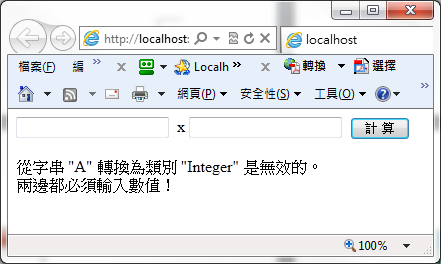 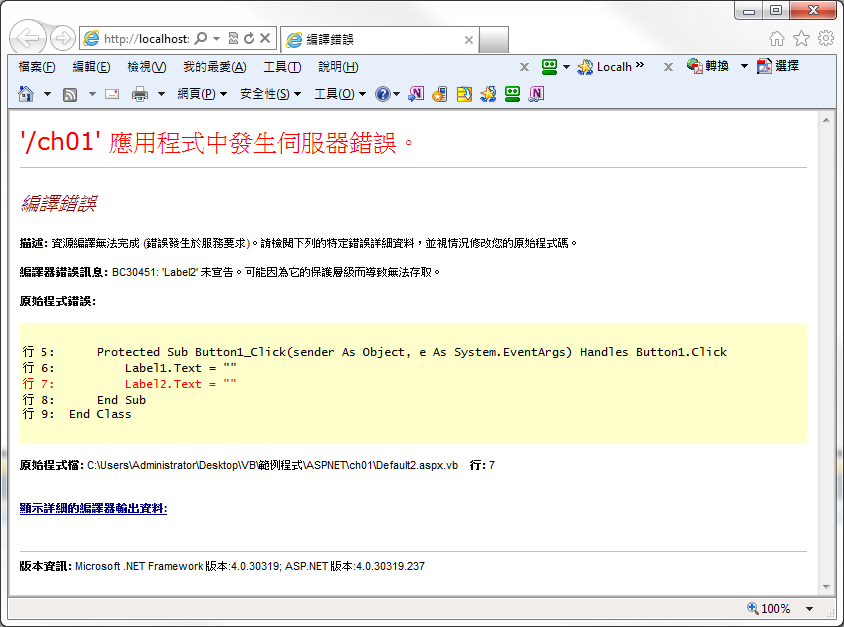 2015/9/19
9
六、ADO無法直接與GridView元件連接
ASP.NET中已經提供GridView元件來使用，可以讓使用者直接修改儲存格上的資料，這真是ASP.NET的一大突破。
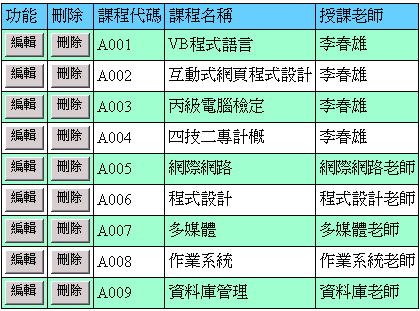 2015/9/19
10
1-2. ASP.NET的版本
ASP.NET 4.5版本可說是新一代微軟所開發的Web技術，也是建立於ASP.NET 2.0及3.5基礎之上，更添加一些新世代技術，因此，它不但繼承了舊版本技術的相容性與延續性外，並維持適當的創新，在西元2007年微軟發表了ASP.NET 3.5的版本，於2013年推出ASP.NET最新的版本為ASP.NET 4.5，它結合了微軟公司的最新.NET技術平台，因此，大幅提昇了ASP.NET語言的處理能力。
2015/9/19
11
ASP.NET 特色
一、程式語言可跨平台使用
因為ASP.NET是以Common Language Runtime為基礎，所以設計者可以依自己的專長，使用各種不同的程式語言來開發，所以，ASP.NET也可以使用VB.NET、C#(唸C Sharp)、Java script、C++或任何可以編譯成MSIL的程式語言來撰寫ASP.NET，並且還可以使用同一套類別程式庫 .NET Framework，因此簡化了不同語言間轉移的問題。
2015/9/19
12
舉例：
甲資訊科技公司找資訊人才時，不會因為新進的人員使用不同的程式語言而無法維護舊程式。
2015/9/19
13
實例：
張三使用VB來開發ASP網路應用程式，而李四使用JAVA來開發JSP網路應用程式，當張三與李四兩位資訊人員要整合專案時，就會產生非常嚴重的問題，就是參數及資料傳遞上的問題，因此，如果張三與李四能夠使用VB.NET與C#的話，就可以解決以上的整合問題了。
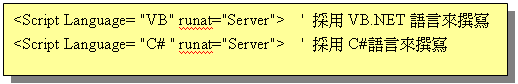 2015/9/19
14
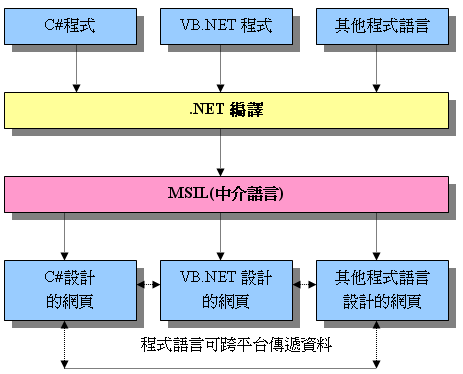 圖1-1程式語言可跨平台
2015/9/19
15
二、程式碼結構性高
在以往使用ASP設計網頁時，不是使用Java Script就是VB Script來撰寫程式，雖然非常容易學習，但是ASP撰寫出來的程式結構相當鬆散，HTML語法與網頁程式碼經常穿插在一起，看起來就很散亂且不易整理維護。但是在ASP.NET程式碼可以為HTML語法與網頁程式碼兩個部份，使用者分得一清二楚不會混淆。
2015/9/19
16
ASP.NET與HTML分離的好處：
1.開發團隊成員可獨立開發個別負責的部分
2.程式設計師可在自己熟悉的環境下開發程式碼
3.網頁設計人員可使用HTML的開發工具來設計網頁
2015/9/19
17
三、執行效能高
1.各種程式語言都可以透過 .NET Framework來快速存取資料庫。
2.程式碼在第一次執行時需要編譯外，第二次以後就可以直接使用第一次所
   編譯的「組件」來執行，因此提昇了執行效率。
3. ASP.NET是用Common Language Runtime機器碼編譯，並且在
    Server端執行。
2015/9/19
18
四、豐富的物件支援
1. 對於行動裝置都有豐富的支援物件來使用。
2. 提供非常多的控制項，提高程式開發效率。
2015/9/19
19
五、彈性高
ASP只接受VB Script及Java Script兩種程式語言。
ASP.NET來說，舉凡可以編譯成MSIL的程式語言，都是ASP.NET可以接受的程式語言。舉例：可以網頁與程式碼分離在不同的檔案中，提高程式的彈性。
2015/9/19
20
1-3 .NET Framework 的架構
Visual Basic 2013是.NET Framework程式語言，它是微軟新世代的程式開發平台，目前版本是ASP.NET 4.5版。那為何.NET開發環境能夠接受這些不同的程式語言呢？這是因為.NET採用了「.NET Framework」架構，使得程式設計師能夠以最短的時間發展出網路服務系統。
2015/9/19
21
.NET Framework大致可分為三部分，分別為共通語言規範(Common Language Specification)、共通語言執行環境(Common Language Runtime)及基礎類別庫(Base Class Library)。如圖1-2所示。
2015/9/19
22
圖1-2   .NET Framework 的架構
1-3.1 共通語言規範(Common Language Specification)
在Visual Studio 2013的.NET Framework平台中，它大約可以相容25種不同的程式語言，例如：VB2013, C#,F#,C++等。而程式設計師不要需要學會每一種程式語言，只要學會其中一種語言即可，並遵守共通語言規範的情況下，每一種程式語言都可以相互轉換為與平台無關的中介語言(MSIL)。其最主要的目的就是不同的程式語言可以相互使用所須要的資源，而不會有轉換上的問題。
2015/9/19
23
1-3.2  共通語言執行環境(Common Language Runtime)
「Runtime」指的是電腦在編譯某種程式語言的執行時期。而只要以程式語言撰寫出來的程式，就必須要Runtime來執行，而且不同的程式語言所使用的Runtime也不相同。因為Runtime提供了程式語言所必須配備的函式與物件，而各種語言的函式與物件都不盡相同，所以各種語言都有著自己的Runtime，無法共用。
2015/9/19
24
但是.NET Framework以共通語言執行環境(CLR)來解決了這個共用問題，IL（Intermediate Language）這個中介語言（介於程式碼與機器碼之間的語言），即為程式所轉換而來的。
2015/9/19
25
1-3.3 基礎類別庫(Base Class Library)
不同的程式語言有自己的「Runtime」，而物件類別資料庫也是一樣。各種語言所用的物件類別標準不一，「基礎類別庫」提供了所有.NET程式語言的應用物件，將各種語言的物件類別作整合，建立一個所有語言都可共用的物件類別資料庫，例如繪圖、多媒體、郵件管理等物件類別。
2015/9/19
26
1-4. ASP與ASP.NET的架構圖之比較
以前ASP網頁程式必須要透過ASP.DLL動態連結檔來支援ASP的運作，其架構圖如下所示：
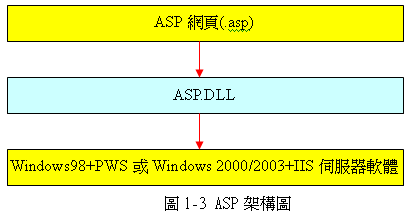 2015/9/19
27
現在ASP.NET網頁程式與.NET Framework完全整合，並且其它語言所撰寫的應用程式也都可以使用，圖1-4所示：
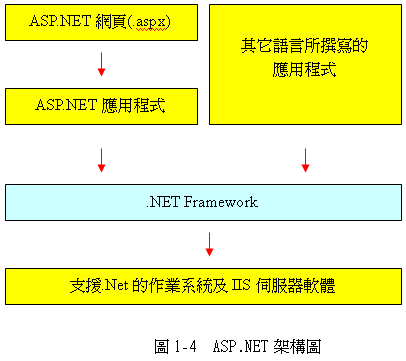 2015/9/19
28
1-5. ASP.NET的IL(中介語言)
ASP.NET與ASP最大的不同點就是它可以將程式碼編譯成「中介語言(Intermediate Language ,IL)」，所以使用者不論使用VB.NET或C#語言時，只要第一次程式碼會被編譯成為IL，第二次以後就可以直接使用第一次所編譯的「中介語言」來執行，因此提昇執行效率。其流程圖如圖1-5所示：
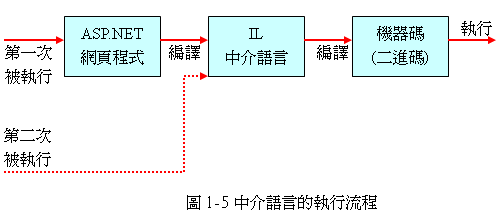 2015/9/19
29
說明：IL中介語言與其它的「程式語言」無關，因為不論使用者使用那一種程式語言來撰寫ASP.NET時，所撰寫程式碼，經過編譯之後所產生IL都是相同的。
2015/9/19
30
1-6.  ASP.NET 4.5的執行環境
ASP.NET 4.5版本的執行環境需要.NET Framework 4.5版本，主要支援的作業系統有：Windows 2000 Server Pack 3、Windows Server 2003/2008 和 Windows XP SP3/Vista/7等。

      Windows XP家用版本的設計者，因為系統不含IIS，所以只能使用Visual Studio來建立檔案系統的網站。以內建Web伺服器來執行ASP.NET程式。
2015/9/19
31